Жилищный контроль
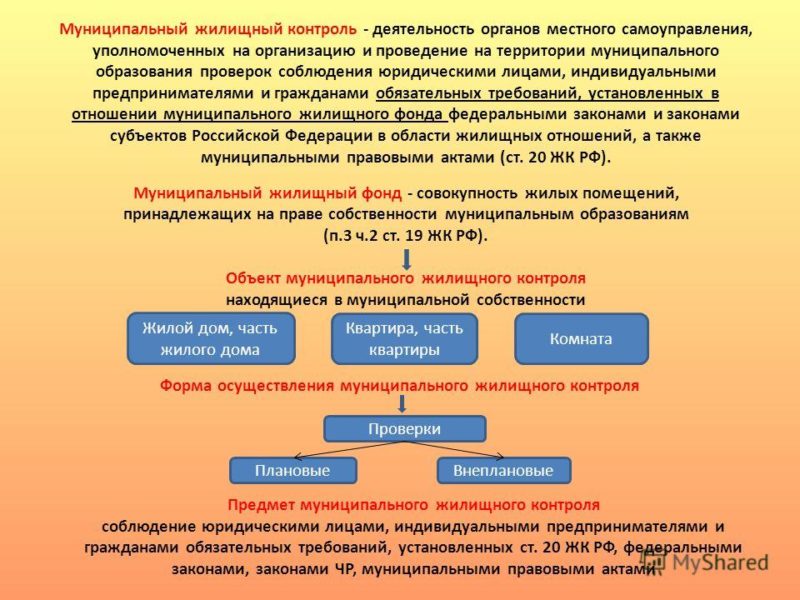 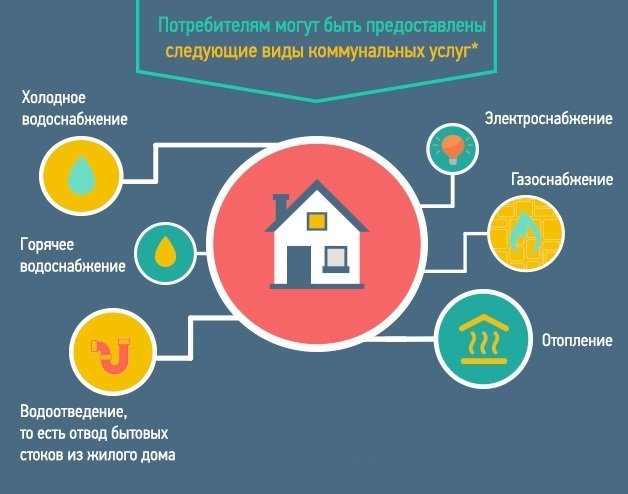 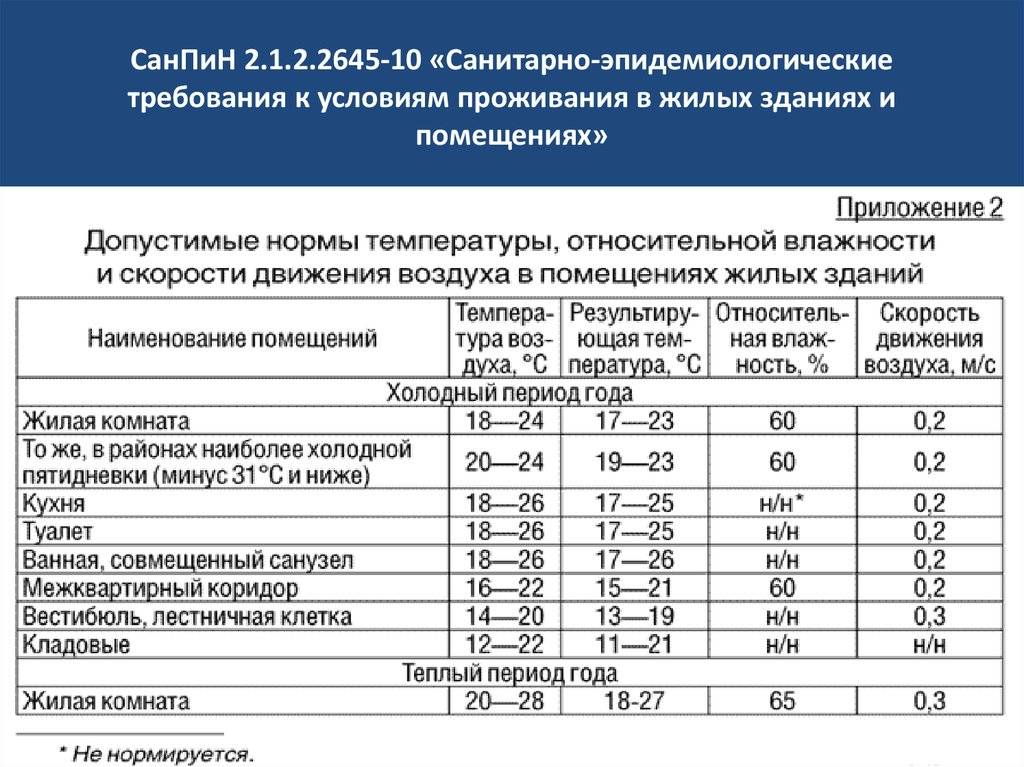 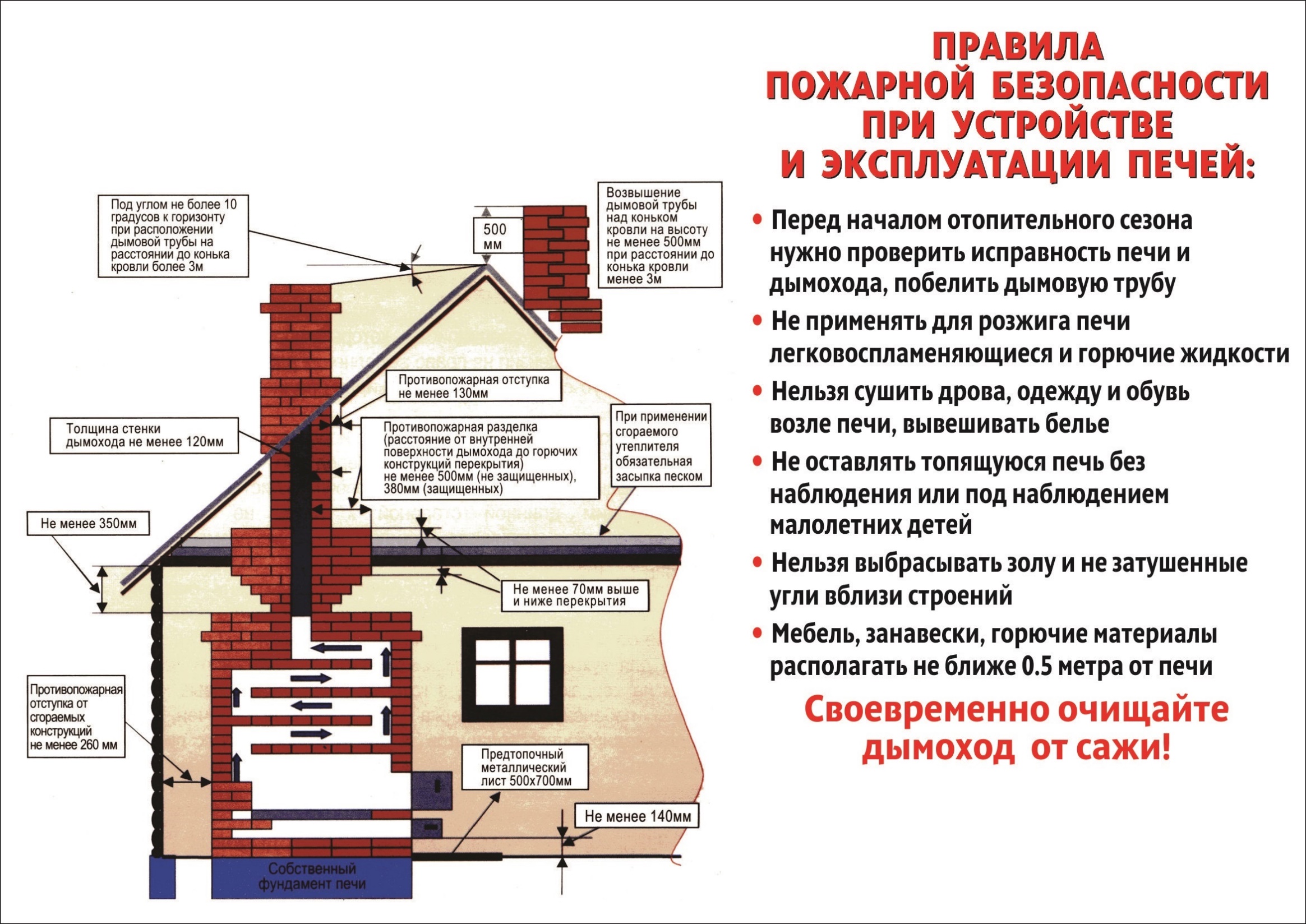 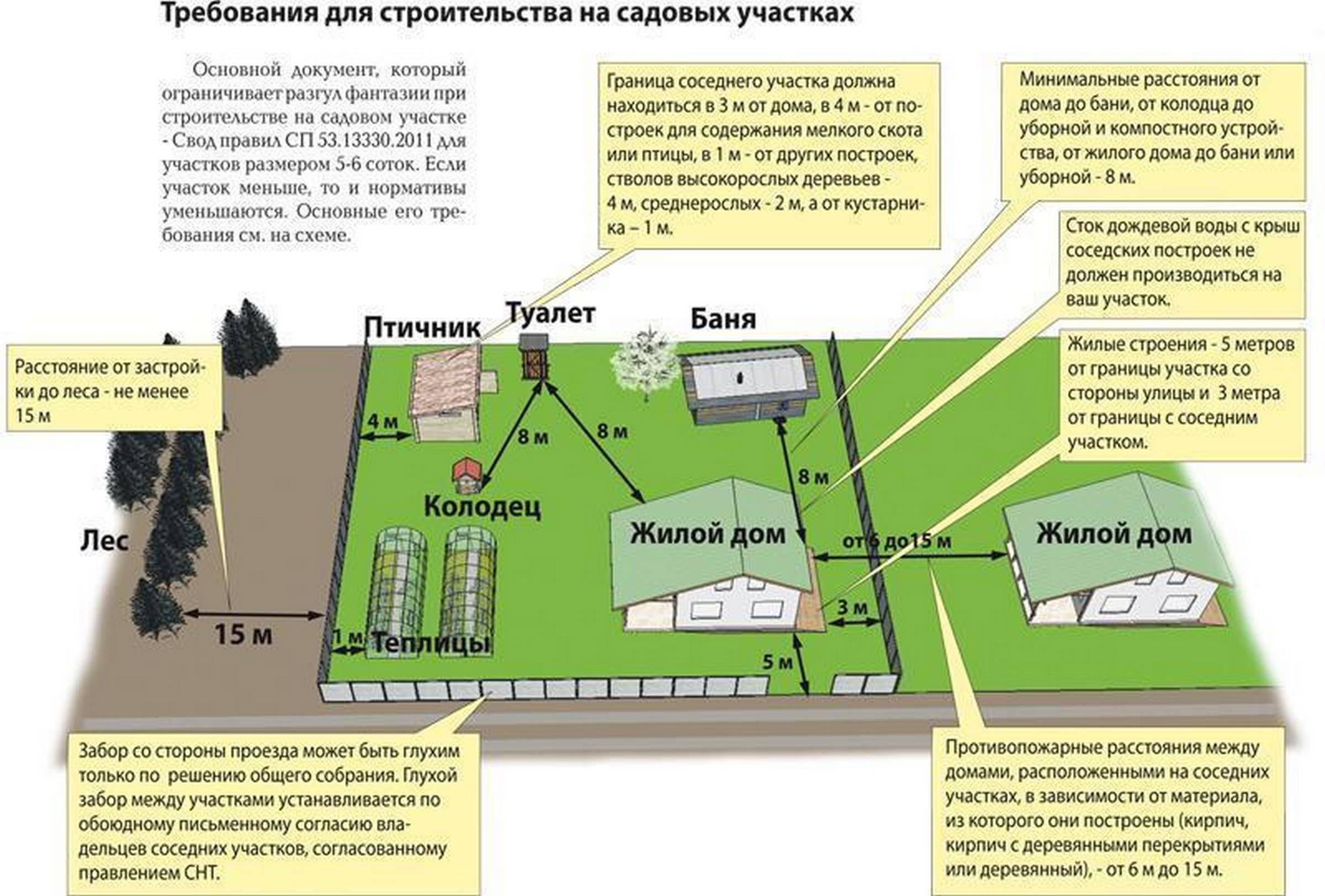 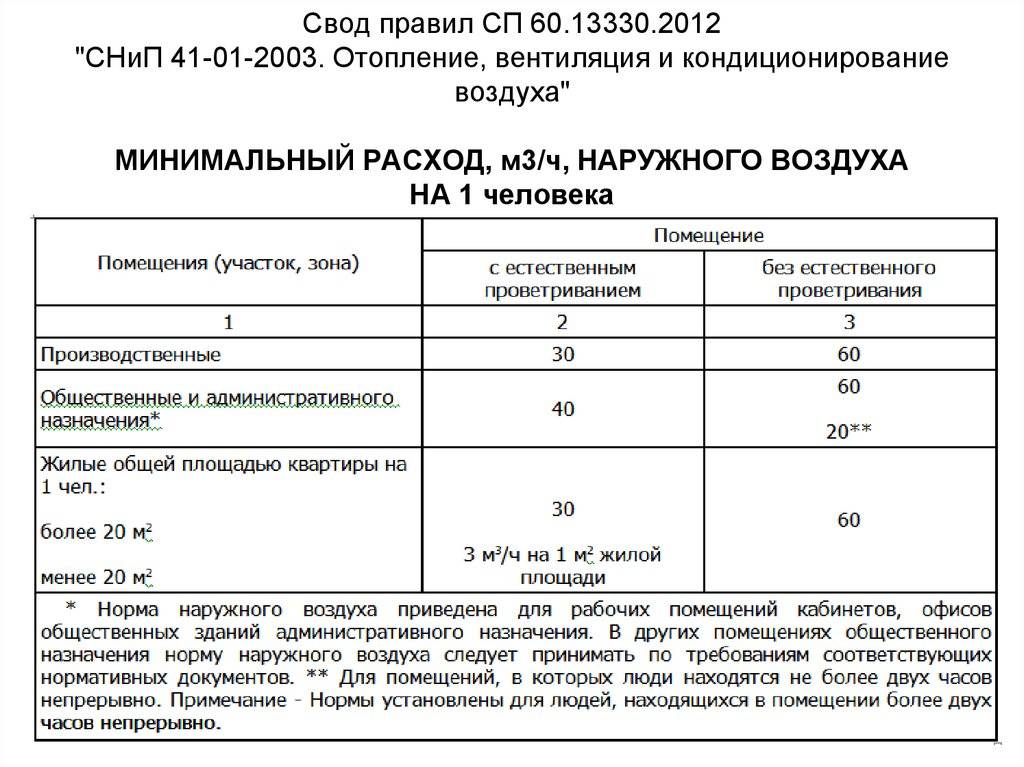 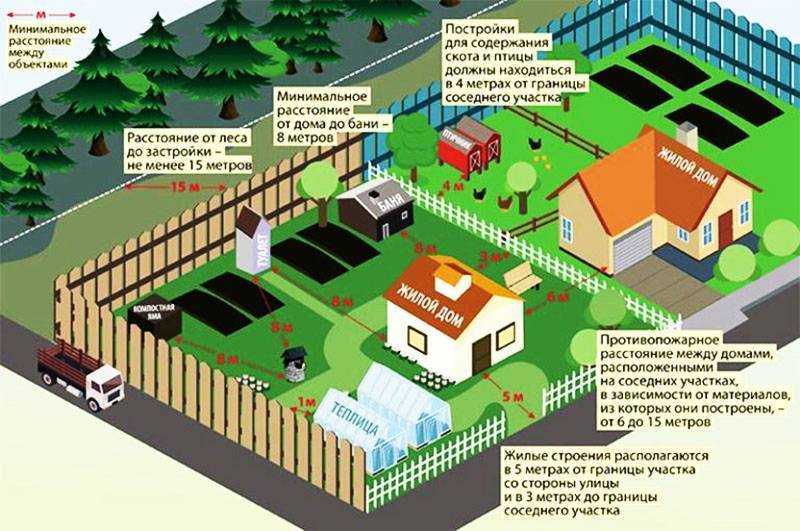 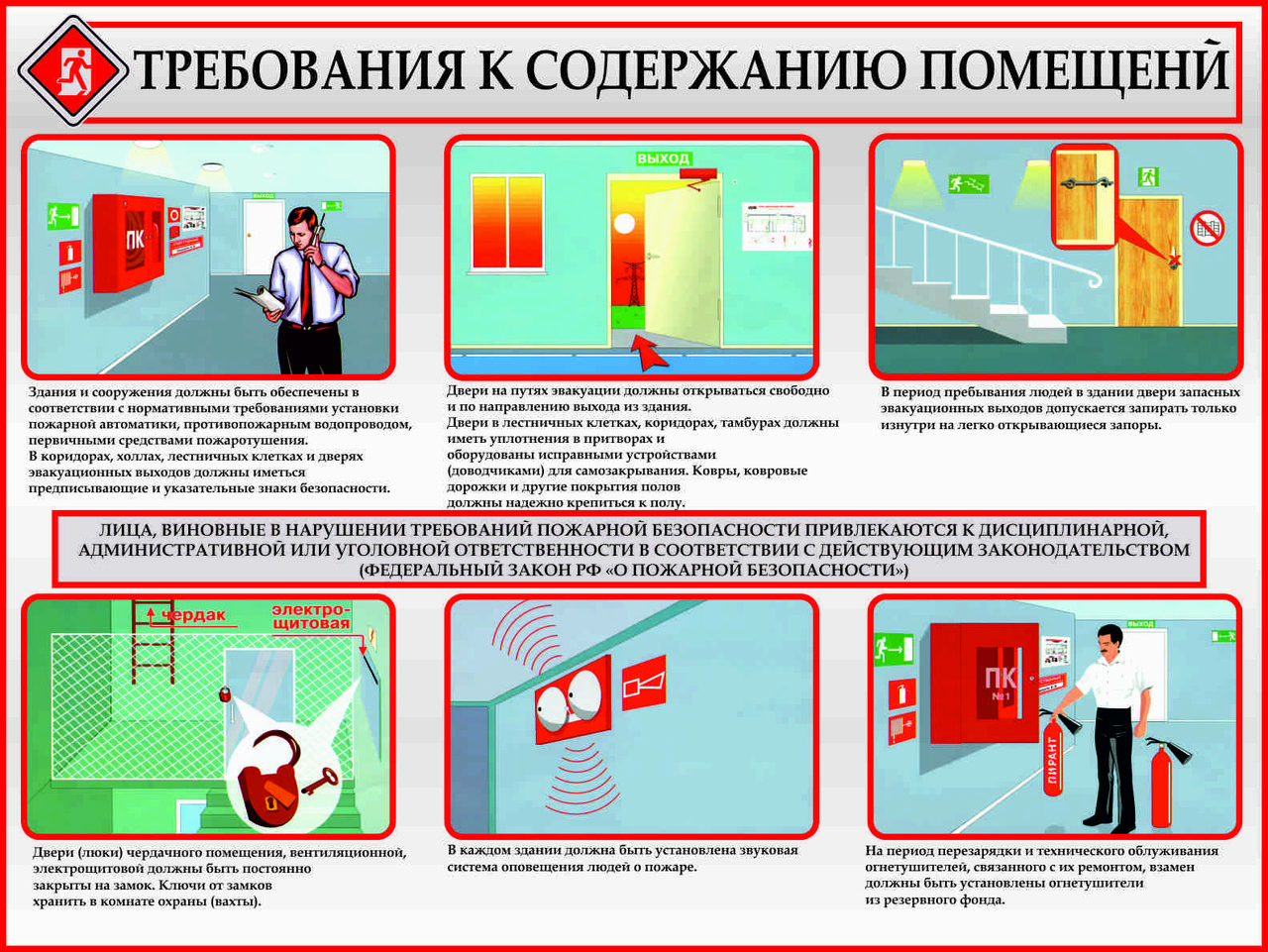 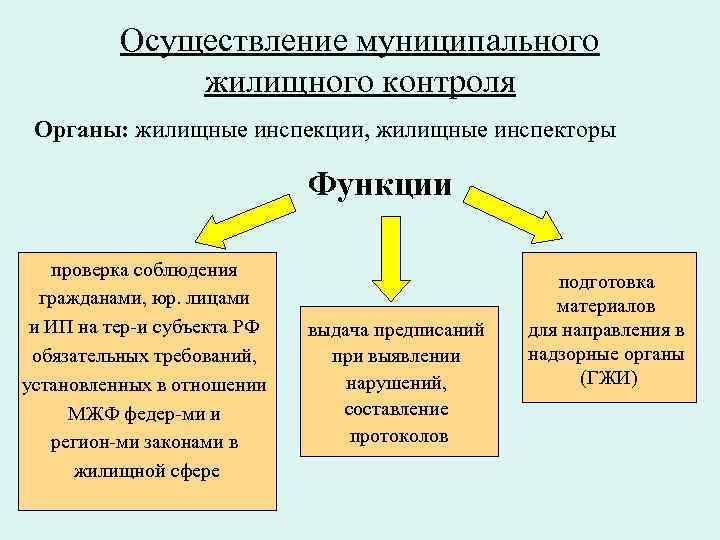